Моделювання паралельних обчислень
Задачі моделювання
Оцінювання ефективності паралельних обчислень застосовується у таких формах:
Оцінювання прискорення процесу обчислень
Оцінювання максимально можливого прискорення процесу обчислень
Модель обчисленьу вигляді графу « операції-операнди»
Припущення: усі обчислювальні операції виконуються з однаковою часовою затримкою рівною 1, передача даних між обчислювальними пристроями здійснюється миттєво (вірно, якщо використовується спільна модель пам’яті в розподіленій системи)
Структура графу
Вершини графу представляють операції алгоритму.
Дуга між вершинами графу існує, якщо операція – кінець дуги використовує результат обчислень операції – старт дуги.
Приклад: модель алгоритму обчислення площі прямокутника
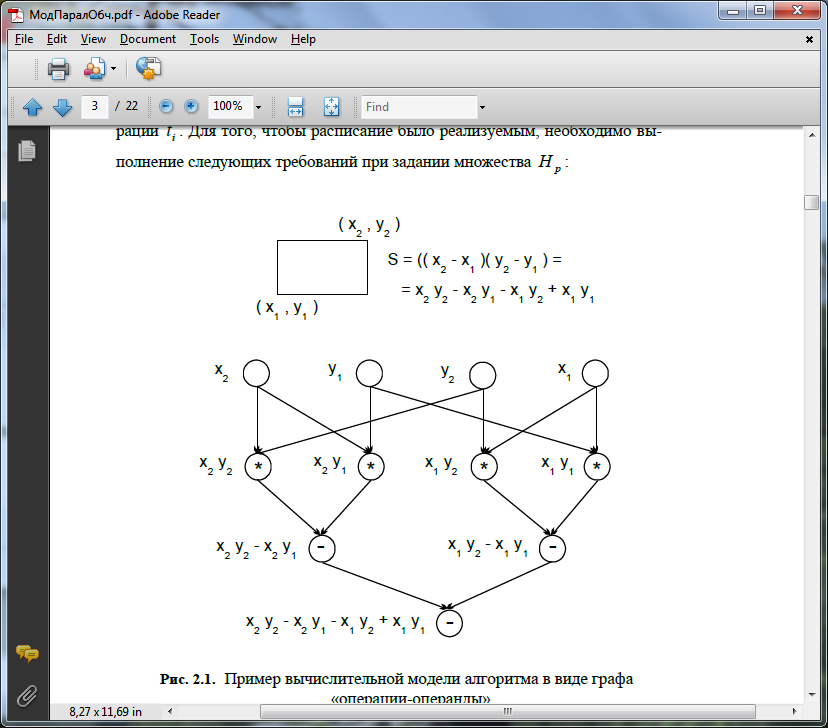 Визначення часу виконання паралельних обчислень
Визначення часу виконання паралельних обчислень
Визначення часу виконання паралельних обчислень
Рекомендації до складання паралельних алгоритмів
Показники ефективності паралельного алгоритму
Приклад: алгоритм обчислення суми
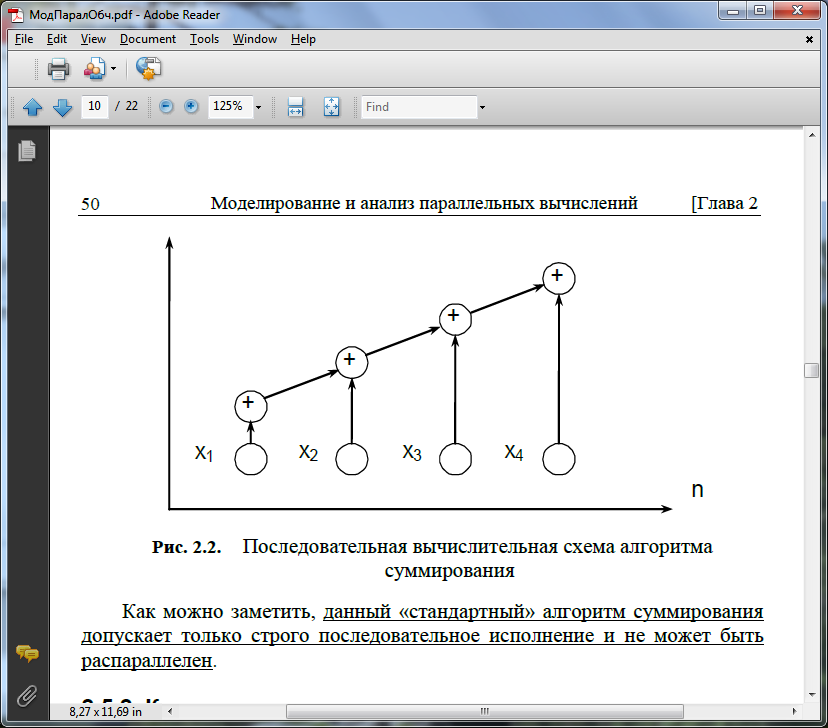 Приклад: алгоритм обчислення суми
Каскадна схема паралельного алгоритму сумування:
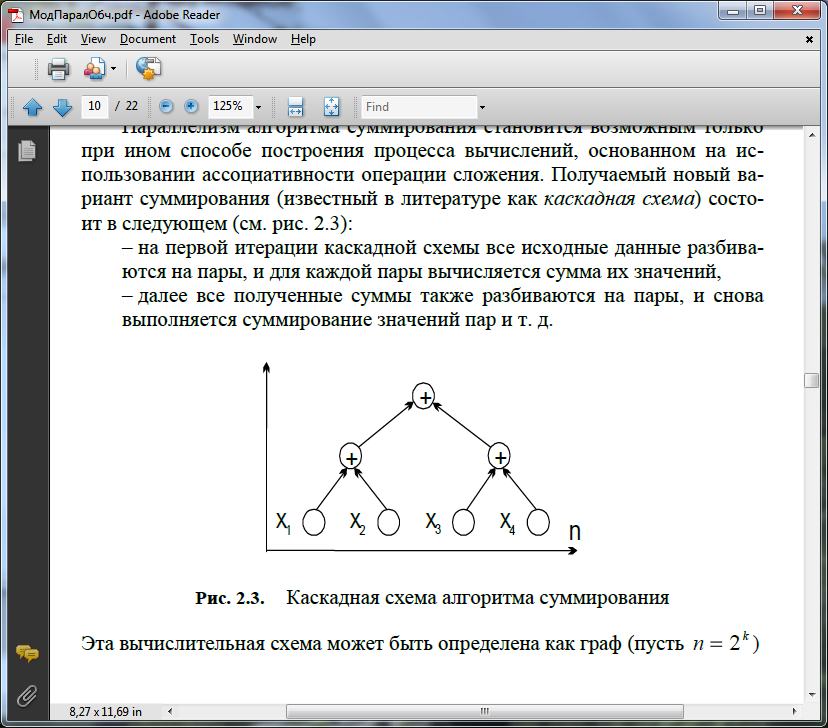 Ефективність алгоритму обчислення суми
Модифікована каскадна схема паралельного обчислення сум
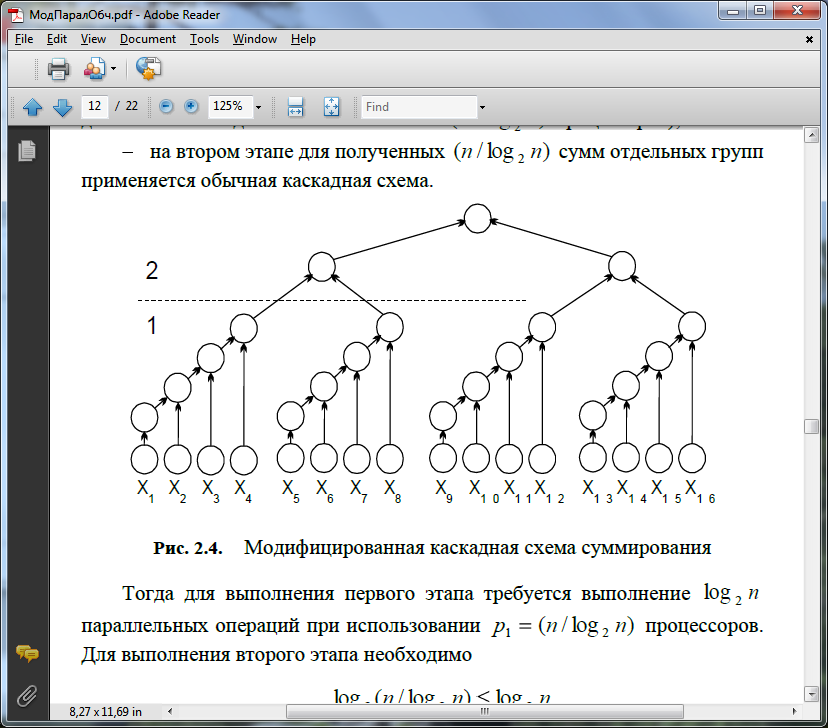 Ефективність модифікованого каскадного сумування
Порівняння ефективності звичайного та модифікованого каскадних алгоритмів
Максимально досяжний паралелизм
Аналіз масштабованості паралельних обчислень
Аналіз масштабованості паралельних обчислень
Моделювання паралельних обчислень мережею Петрі